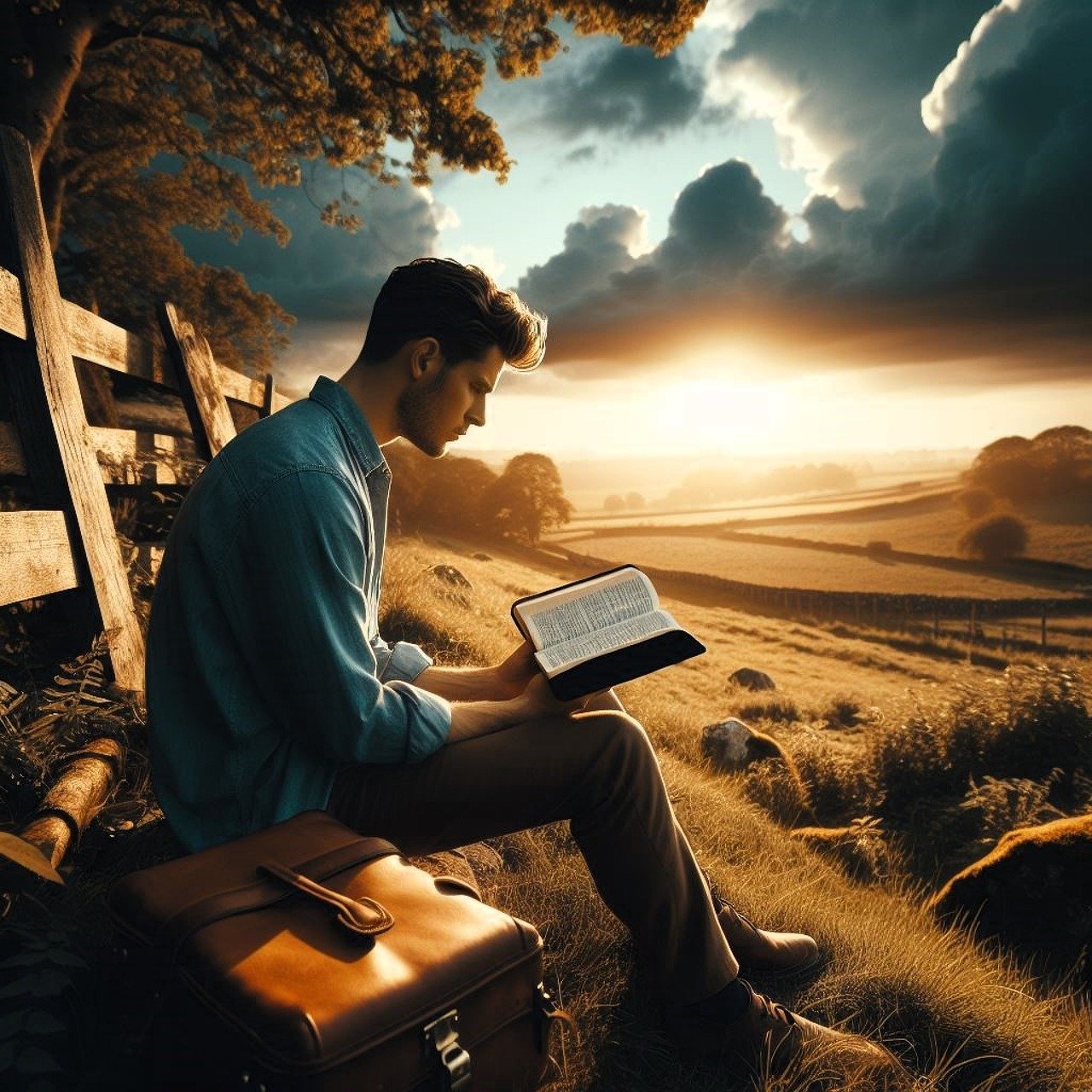 Established In The Truth
2 Peter 1:12-21
“Therefore, I will always be ready to remind you of these things, even though you already know them, and have been established in the truth which is present with you. I consider it right, as long as I am in this earthly dwelling, to stir you up by way of reminder, knowing that the laying aside of my earthly dwelling is imminent, as also our Lord Jesus Christ has made clear to me. And I will also be diligent that at any time after my departure you will be able to call these things to mind.” (2 Peter 1:12-15)
Remember The Truth!
“For we did not follow cleverly devised tales when we made known to you the power and coming of our Lord Jesus Christ, but we were eyewitnesses of His majesty. For when He received honor and glory from God the Father, such an utterance as this was made to Him by the Majestic Glory, "This is My beloved Son with whom I am well-pleased"— and we ourselves heard this utterance made from heaven when we were with Him on the holy mountain.” (2 Peter 1:16-18)
Rely On The Truth!
“So we have the prophetic word made more sure, to which you do well to pay attention as to a lamp shining in a dark place, until the day dawns and the morning star arises in your hearts. But know this first of all, that no prophecy of Scripture is a matter of one's own interpretation, for no prophecy was ever made by an act of human will, but men moved by the Holy Spirit spoke from God.” (2 Peter 1:19-21
Pay Attention To The Truth!
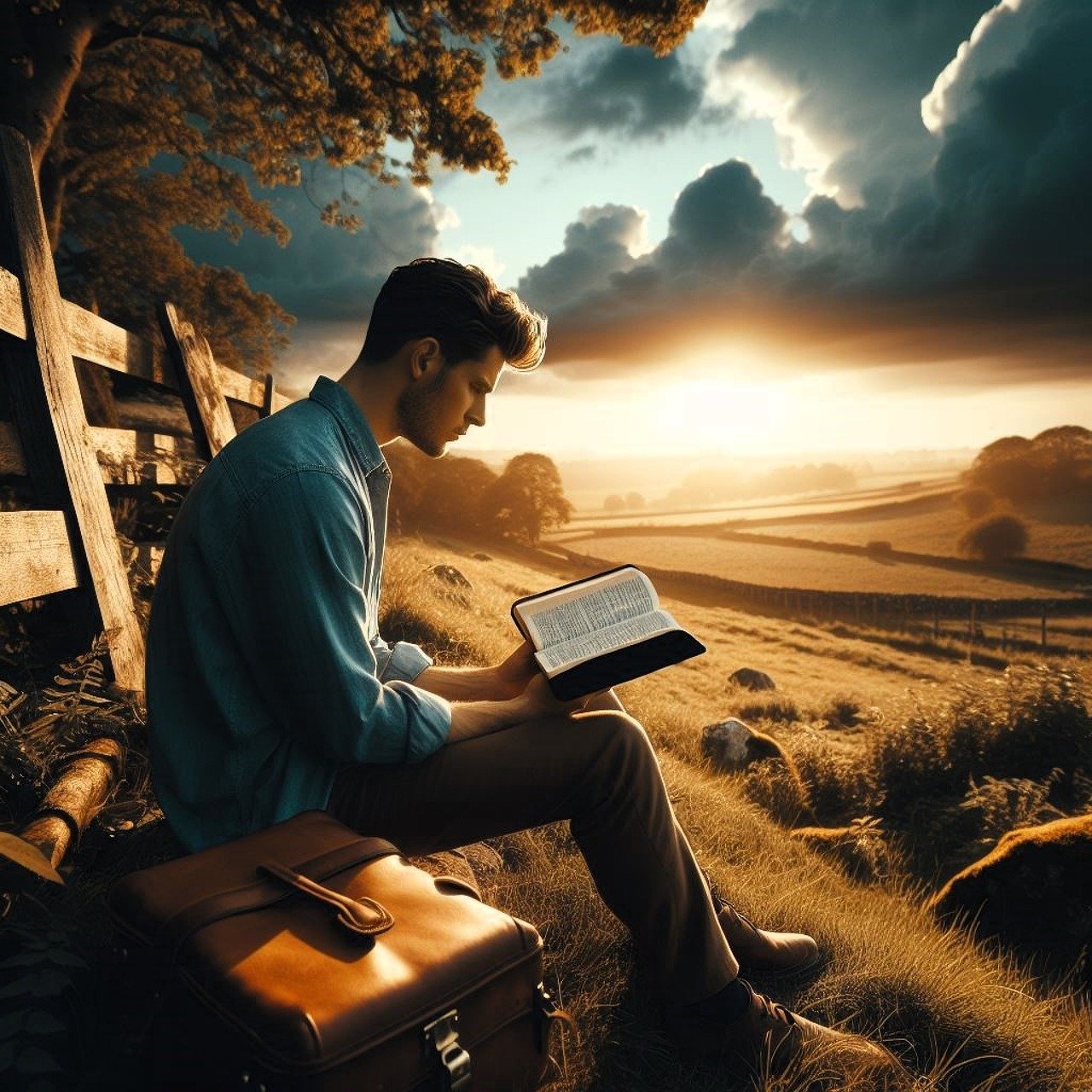 Pay Attention To The Truth
2 Peter 1:12-21